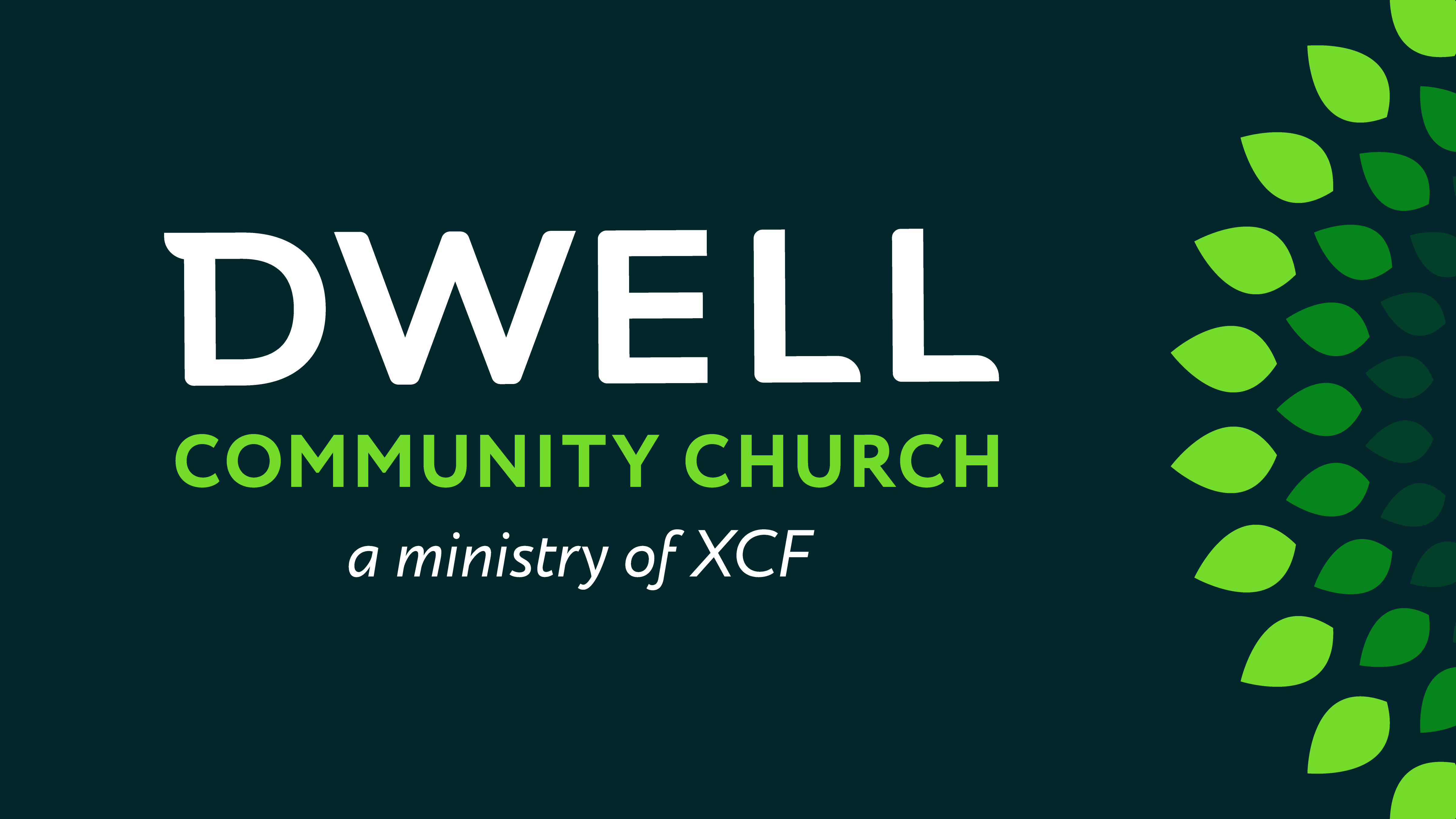 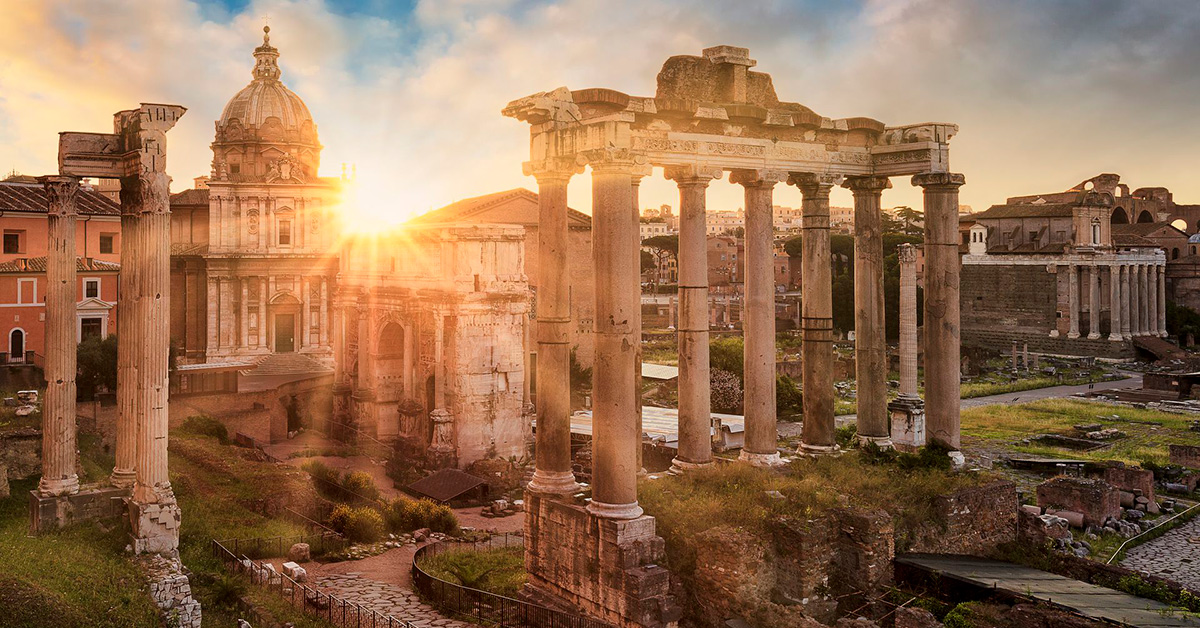 R O M A N S
Romans 6:15-23 
Slaves of Righteousness
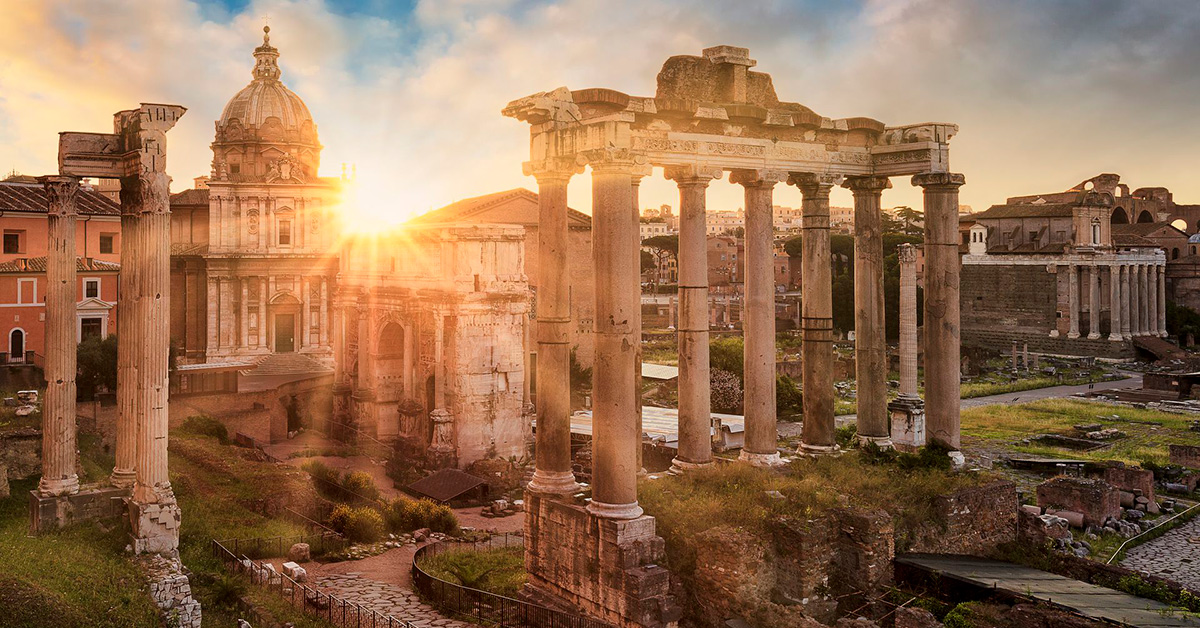 R O M A N S
Chapter 1-5 “Justification”
Chapter 5-8 “Sanctification”
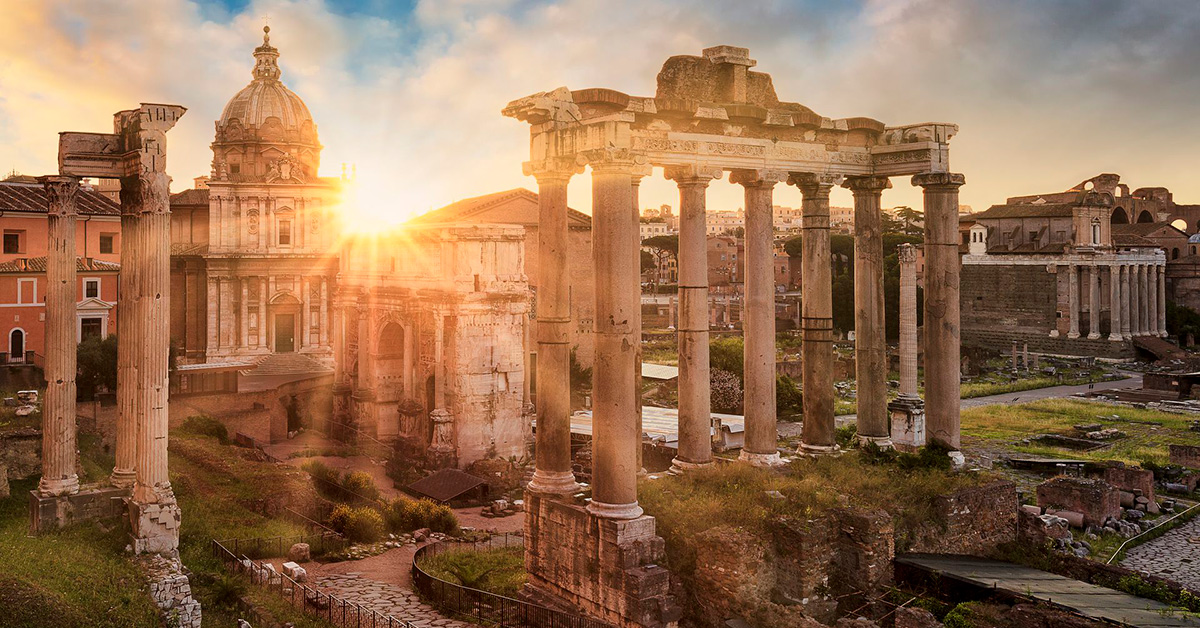 R O M A N S
Romans 6:1 What shall we say then? Are we to continue in sin so that grace may increase? 2 May it never be!
Romans 6:15 What then? Shall we sin because we are not under law but under grace?
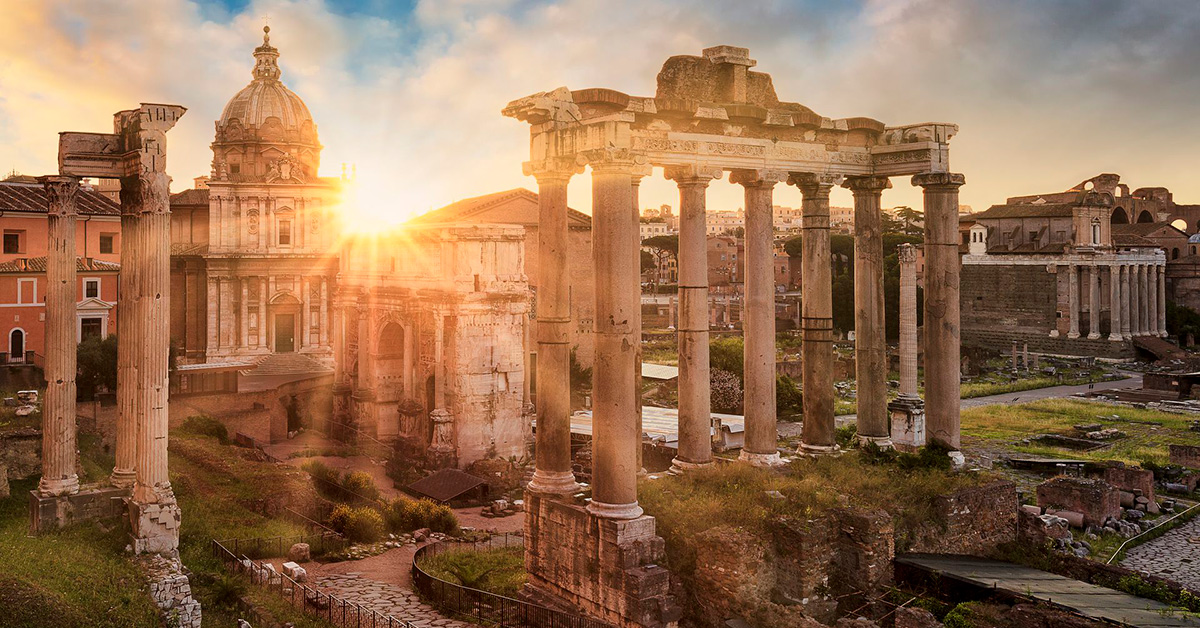 R O M A N S
Romans 6:1 What shall we say then? Are we to continue in sin so that grace may increase? 2 May it never be!
Romans 6:15 What then? Shall we sin because we are not under law but under grace? May it never be!
Why should I grow?
Because you have a New Identity in Christ!
How should I grow?
Appropriate your New Identity in Christ!
Romans 6:15 What then? Shall we sin because we are not under law but under grace? May it never be!
Why else should I grow?
Romans 6:15 What then? Shall we sin because we are not under law but under grace? May it never be!
Why else should I grow?
Romans 6:16 Do you not know that when you present yourselves to someone  as slaves for obedience, you are slaves of the one whom you obey, either of sin resulting in death, or of obedience resulting in righteousness?
Why else should I grow?
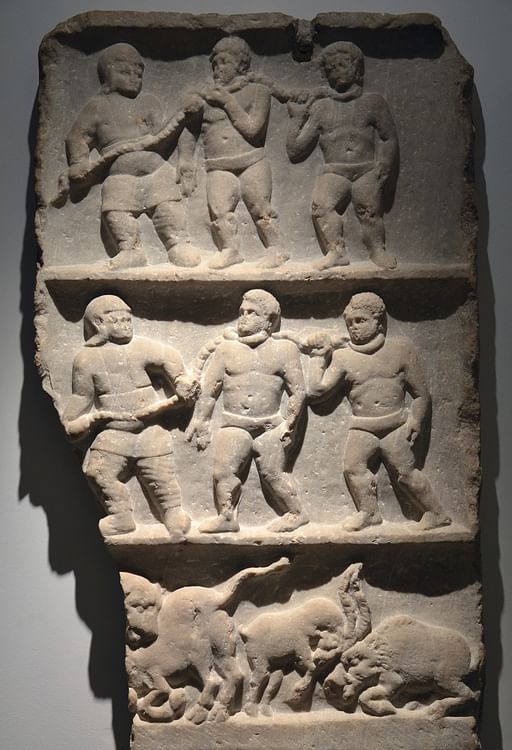 Romans 6:12 Therefore do not let sin reign in your mortal body so that you obey its lusts… 14 For sin shall not be master over you, for you are not under law but under grace.
Romans 6:16 Do you not know that when you present yourselves to someone  as slaves for obedience, you are slaves of the one whom you obey, either of sin resulting in death, or of obedience resulting in righteousness?
Why else should I grow?
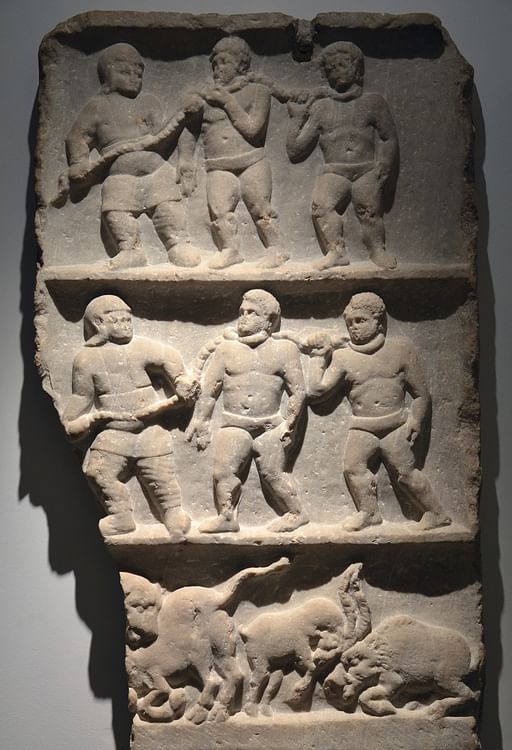 Because sin enslaves
John 8:32 …You will know the truth, and the truth will make you free … 34 “I tell you the truth, everyone who sins is a slave of sin… 36 So if the Son sets you free, you are truly free.
Romans 6:16 Do you not know that when you present yourselves to someone  as slaves for obedience, you are slaves of the one whom you obey, either of sin resulting in death, or of obedience resulting in righteousness?
Why else should I grow?
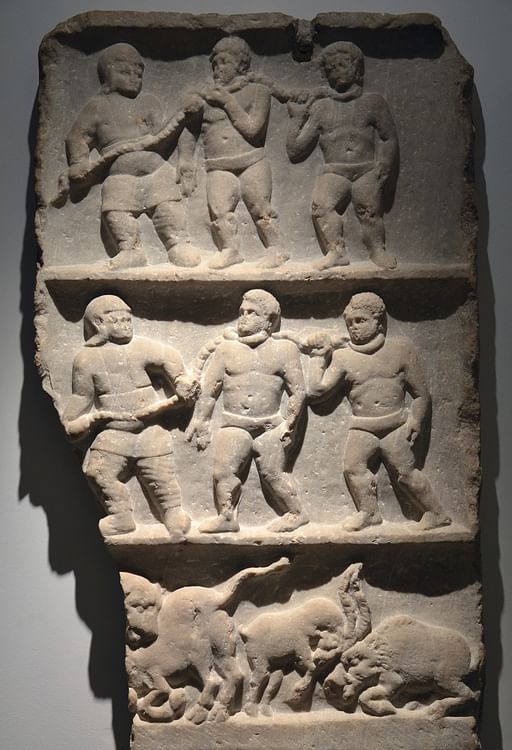 Because sin enslaves
John 8:32 …You will know the truth, and the truth will make you free … 34 “I tell you the truth, everyone who sins is a slave of sin… 36 So if the Son sets you free, you are truly free.
Romans 6:16 Do you not know that when you present yourselves to someone  as slaves for obedience, you are slaves of the one whom you obey, either of sin resulting in death, or of obedience resulting in righteousness?
What is Freedom?
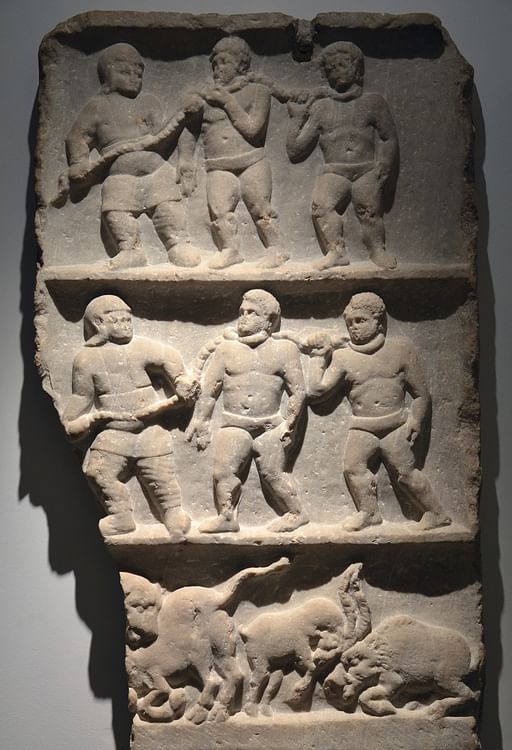 Because sin enslaves
John 8:32 …You will know the truth, and the truth will make you free … 34 “I tell you the truth, everyone who sins is a slave of sin… 36 So if the Son sets you free, you are truly free.
Romans 6:16 Do you not know that when you present yourselves to someone  as slaves for obedience, you are slaves of the one whom you obey, either of sin resulting in death, or of obedience resulting in righteousness?
What is Freedom?
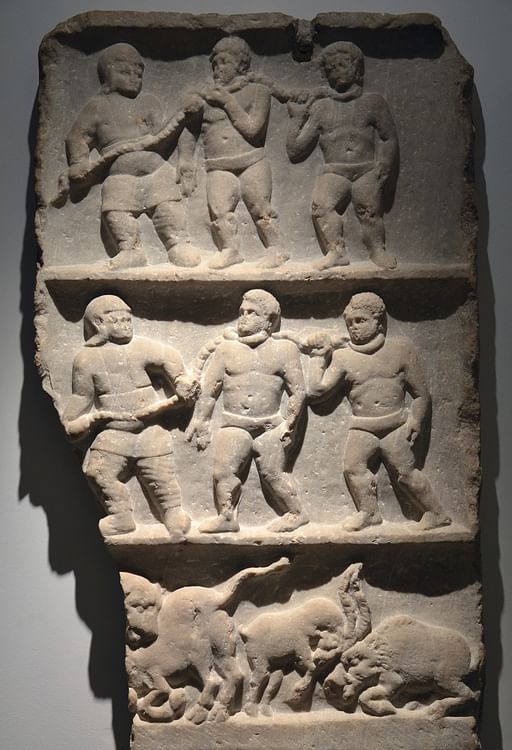 True Freedom = 
Free from restraint regarding personal desires
Romans 6:16 Do you not know that when you present yourselves to someone  as slaves for obedience, you are slaves of the one whom you obey, either of sin resulting in death, or of obedience resulting in righteousness?
What is Freedom?
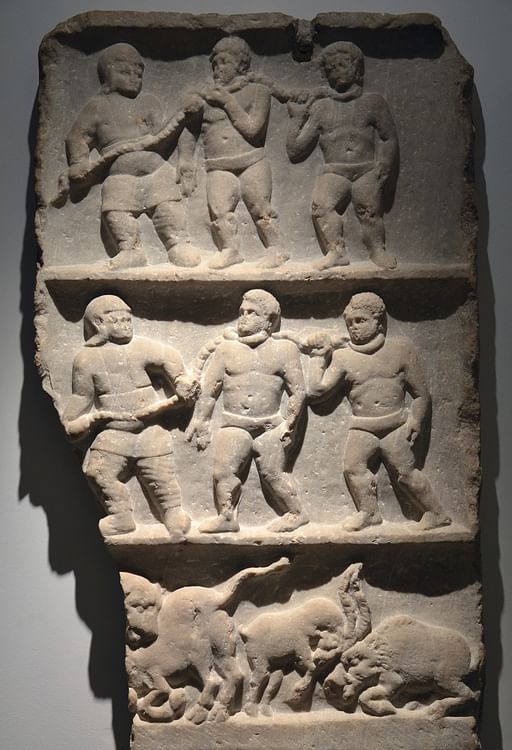 True Freedom = 
Free from restraint regarding personal desires
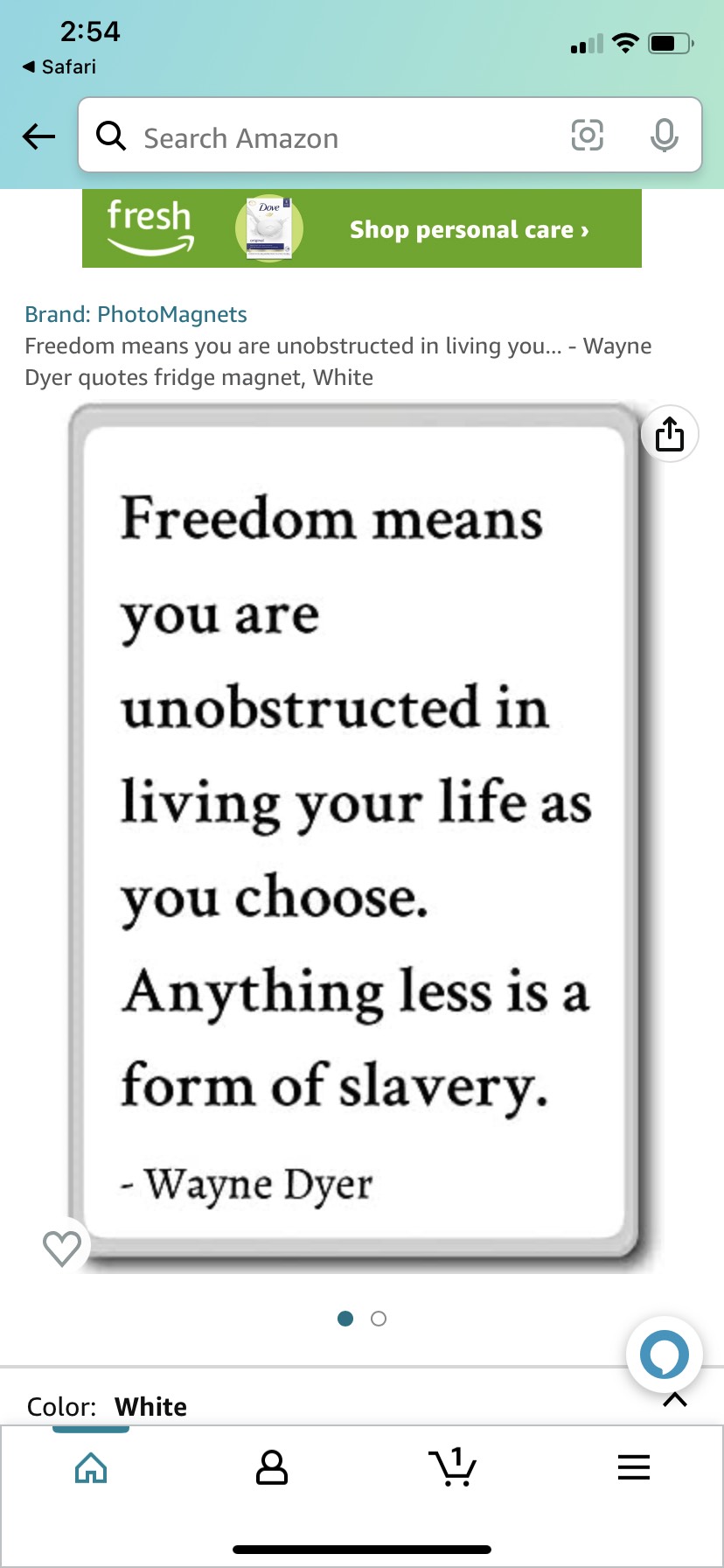 Romans 6:16 Do you not know that when you present yourselves to someone  as slaves for obedience, you are slaves of the one whom you obey, either of sin resulting in death, or of obedience resulting in righteousness?
What is Freedom?
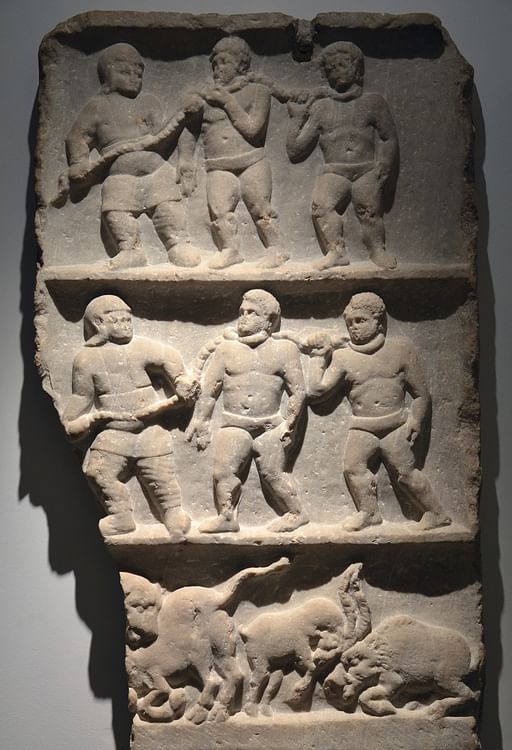 True Freedom = 
Free from restraint regarding personal desires
It’s our party we can do what we want to
It’s our house, we can love who we want to
It’s our song we can sing if we want to
It’s my mouth, I can say what I want to	- Miley Cyrus
Romans 6:16 Do you not know that when you present yourselves to someone  as slaves for obedience, you are slaves of the one whom you obey, either of sin resulting in death, or of obedience resulting in righteousness?
What is Freedom?
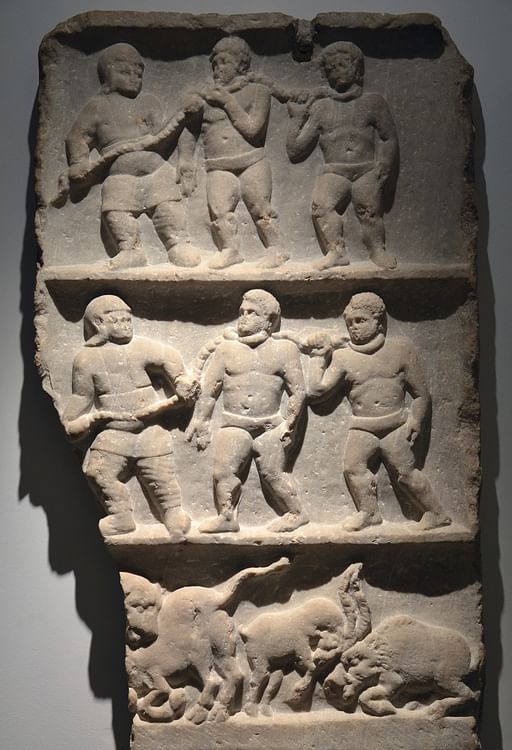 True Freedom = 
“Free to do whatever I want”
Romans 6:16 Do you not know that when you present yourselves to someone  as slaves for obedience, you are slaves of the one whom you obey, either of sin resulting in death, or of obedience resulting in righteousness?
What is Freedom?
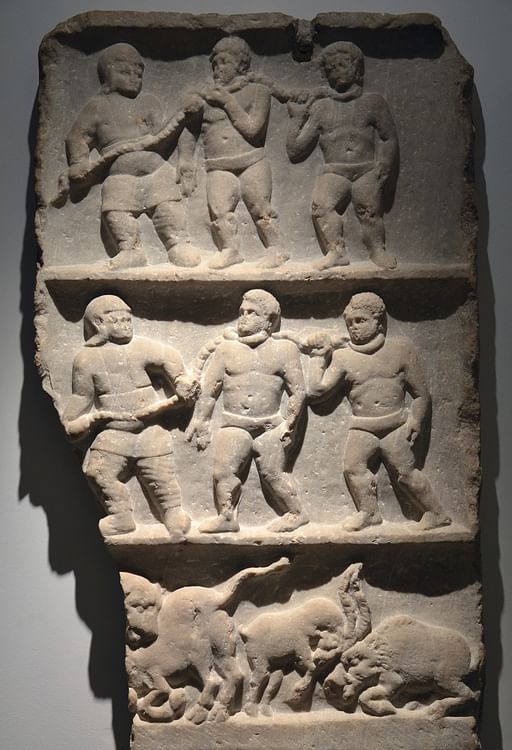 True Freedom = 
“Free to do whatever I want”
Fun things are BAD
Following God = NOT free
Choice: Follow God OR have freedom
Romans 6:16 Do you not know that when you present yourselves to someone  as slaves for obedience, you are slaves of the one whom you obey, either of sin resulting in death, or of obedience resulting in righteousness?
What is Freedom?
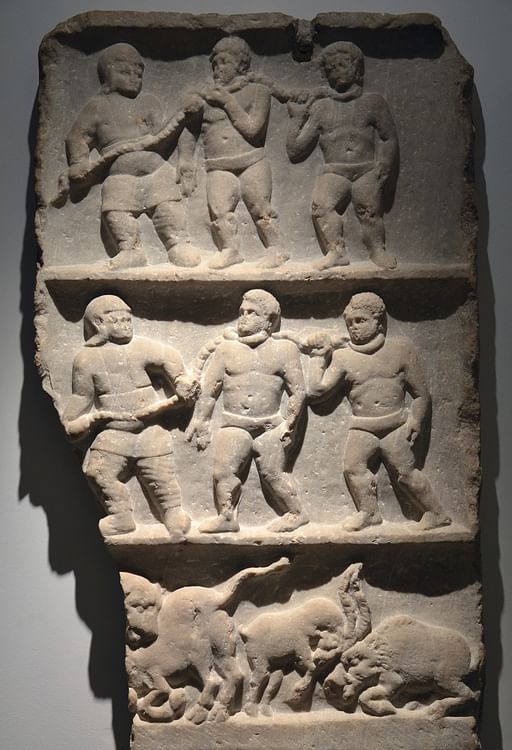 True Freedom = 
“Free to do whatever I want”
Fun things are BAD
Romans 6:15 What then? Shall we sin because we are not under law but under grace?
Romans 6:16 Do you not know that when you present yourselves to someone  as slaves for obedience, you are slaves of the one whom you obey, either of sin resulting in death, or of obedience resulting in righteousness?
What is Freedom?
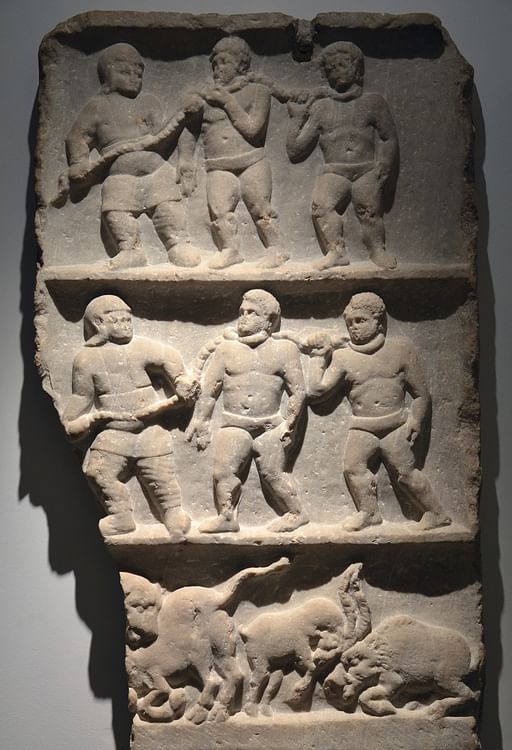 True Freedom = 
“Free to do whatever I want”
= slavery
Romans 6:16 Do you not know that when you present yourselves to someone  as slaves for obedience, you are slaves of the one whom you obey, either of sin resulting in death, or of obedience resulting in righteousness?
What is Freedom?
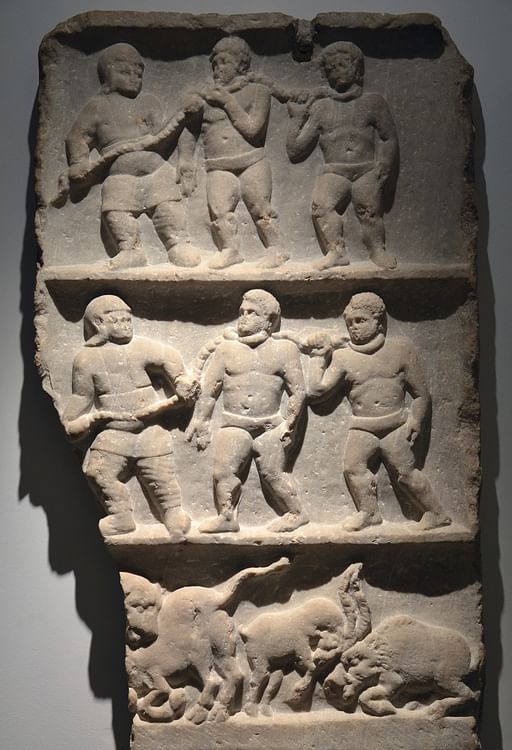 True Freedom = 
“Free to do whatever I want”
Is this a good definition of freedom?
Romans 6:16 Do you not know that when you present yourselves to someone  as slaves for obedience, you are slaves of the one whom you obey, either of sin resulting in death, or of obedience resulting in righteousness?
What is Freedom?
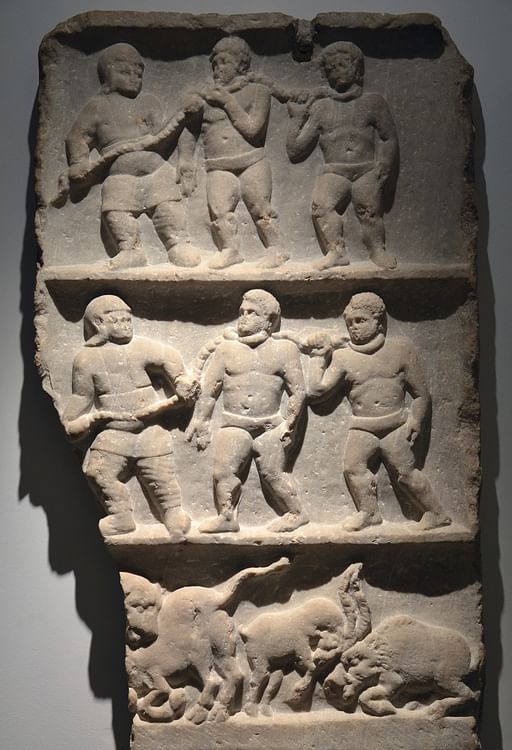 True Freedom = 
“Free to do whatever I want”
True…
God gives us, values and respects our free will choice
Romans 6:16 Do you not know that when you present yourselves to someone  as slaves for obedience, you are slaves of the one whom you obey, either of sin resulting in death, or of obedience resulting in righteousness?
What is Freedom?
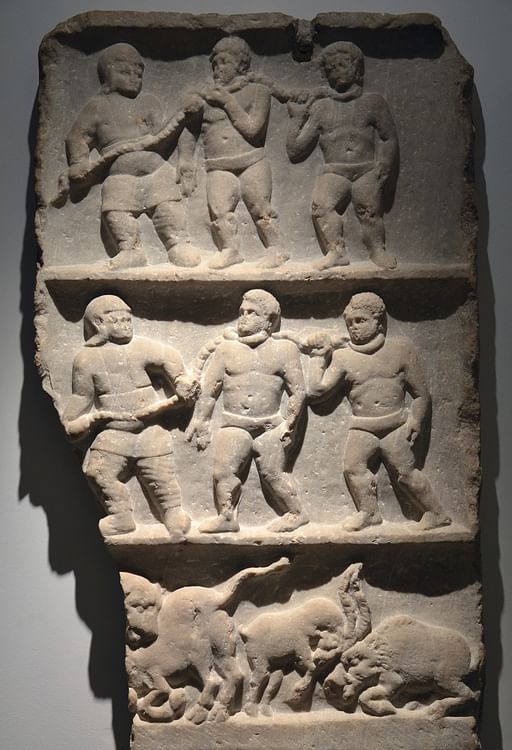 True Freedom = 
“Free to do whatever I want”
PROBLEM: 
Presumes I can trust my desires
Sometimes our desires are foolish and don’t satisfy the way we think they will
Romans 6:16 Do you not know that when you present yourselves to someone  as slaves for obedience, you are slaves of the one whom you obey, either of sin resulting in death, or of obedience resulting in righteousness?
What is Freedom?
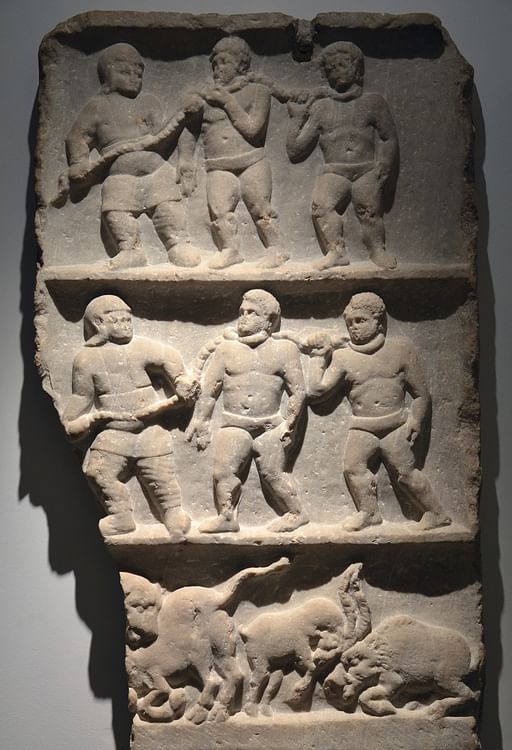 True Freedom = 
“Free to do whatever I want”
PROBLEM: 
Presumes I can trust my desires
Our sense of what is good is corrupted by our sin nature
Romans 6:16 Do you not know that when you present yourselves to someone  as slaves for obedience, you are slaves of the one whom you obey, either of sin resulting in death, or of obedience resulting in righteousness?
What is Freedom?
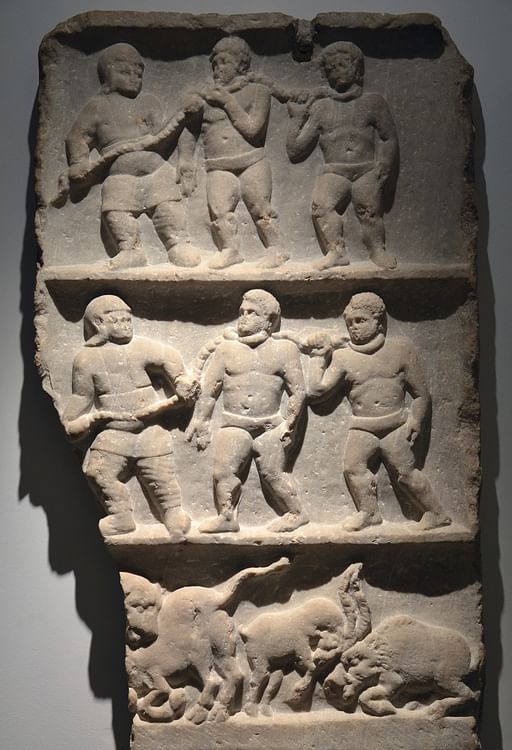 True Freedom = 
“Free to do whatever I want”
PROBLEM: 
Presumes I can trust my desires
Sometimes what we want is actually just really bad!
Romans 6:16 Do you not know that when you present yourselves to someone  as slaves for obedience, you are slaves of the one whom you obey, either of sin resulting in death, or of obedience resulting in righteousness?
What is Freedom?
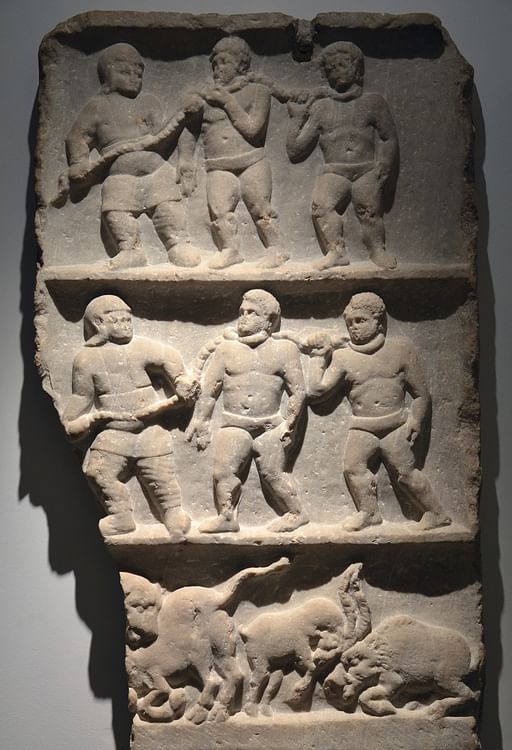 True Freedom = 
“Free to do whatever I want”
PROBLEM: 
Presumes I can trust my desires
Prov 14:12 There is a way which seems  right to a man, But its end is the way of death.
Romans 6:16 Do you not know that when you present yourselves to someone  as slaves for obedience, you are slaves of the one whom you obey, either of sin resulting in death, or of obedience resulting in righteousness?
What is Freedom?
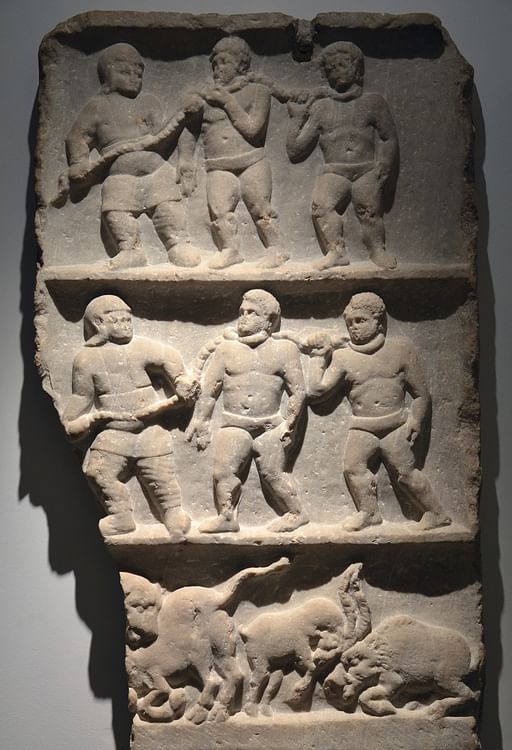 True Freedom = 
“Free to do whatever I want”
Proverbs 3:5  And do not lean on your own understanding… 6 In all your ways acknowledge Him, And He will make your paths straight. 7 Do not be wise in your own eyes…
PROBLEM: 
Presumes I can trust my desires
Romans 6:16 Do you not know that when you present yourselves to someone  as slaves for obedience, you are slaves of the one whom you obey, either of sin resulting in death, or of obedience resulting in righteousness?
What is Freedom?
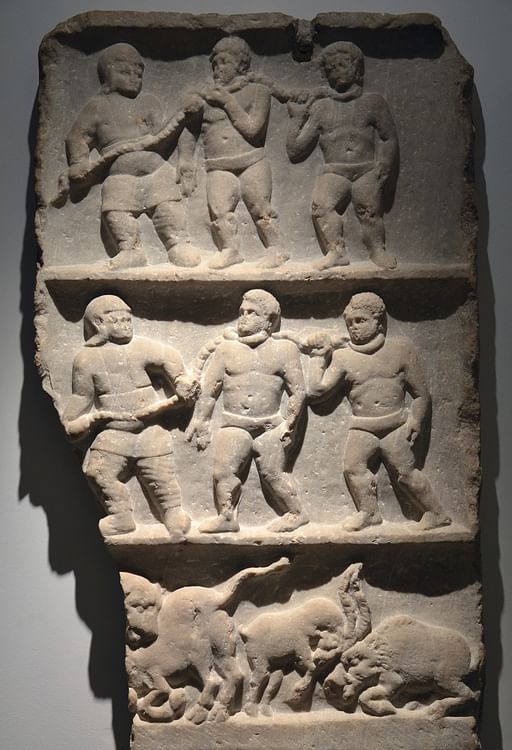 True Freedom = 
“Free to do whatever I want”
PROBLEM: 
Presumes everything should revolve around me
Romans 6:16 Do you not know that when you present yourselves to someone  as slaves for obedience, you are slaves of the one whom you obey, either of sin resulting in death, or of obedience resulting in righteousness?
What is Freedom?
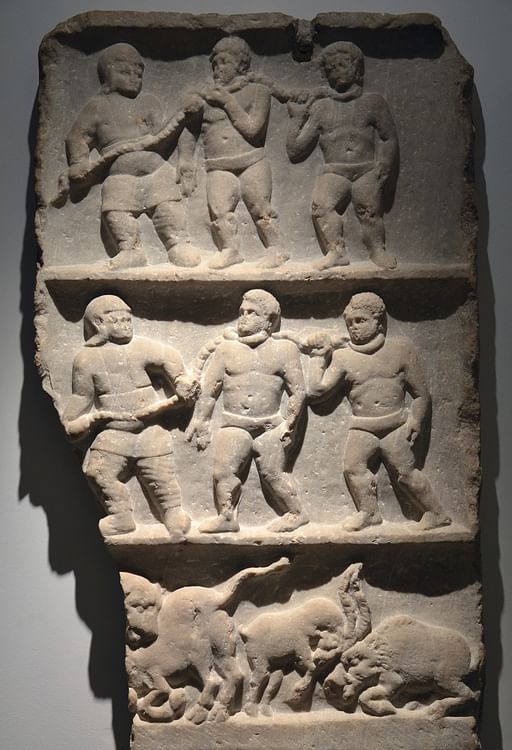 True Freedom = 
“Free to do whatever I want”
PROBLEM: 
Presumes everything should revolve around me
Everyone is a slave to something
Romans 6:16 Do you not know that when you present yourselves to someone  as slaves for obedience, you are slaves of the one whom you obey, either of sin resulting in death, or of obedience resulting in righteousness?
What is Freedom?
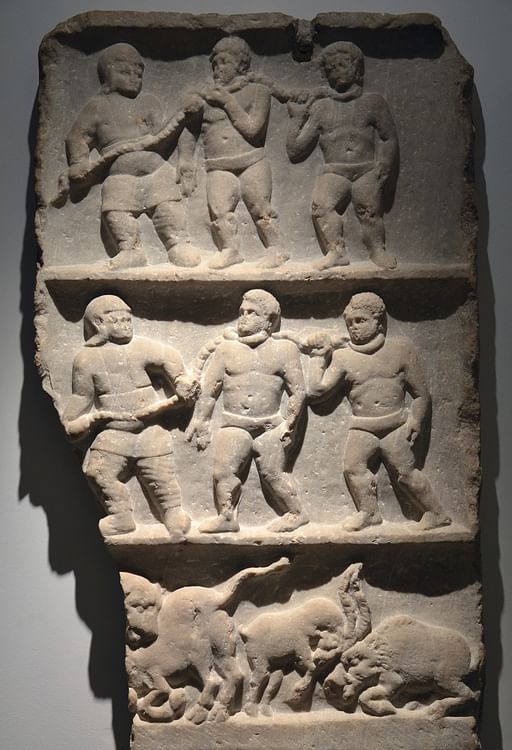 True Freedom = 
“Free to do whatever I want”
PROBLEM: 
Presumes that in an ideal world, I would not be subject to anything
Everyone is a slave to something
Romans 6:16 Do you not know that when you present yourselves to someone  as slaves for obedience, you are slaves of the one whom you obey, either of sin resulting in death, or of obedience resulting in righteousness?
What is Freedom?
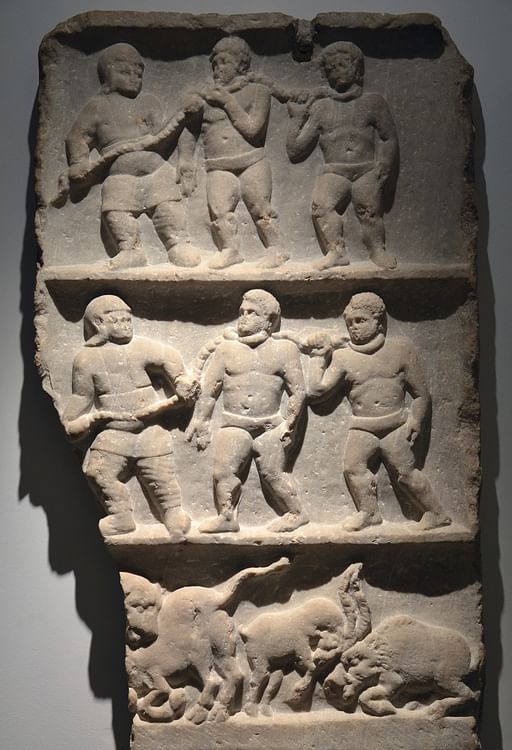 True Freedom = 
“Free to do whatever I want”
PROBLEM: 
Presumes that in an ideal world, I would not be subject to anything
Everyone finds a master
Your master is who obey
Romans 6:16 Do you not know that when you present yourselves to someone  as slaves for obedience, you are slaves of the one whom you obey, either of sin resulting in death, or of obedience resulting in righteousness?
What is Freedom?
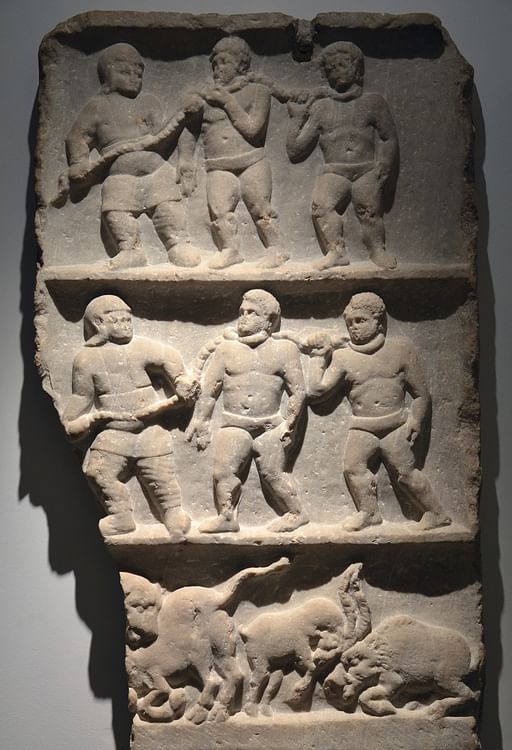 When we break from God’s way, we think we’re getting freedom, but what we’re really doing is presenting ourselves to an enslaving master
Romans 6:16 Do you not know that when you present yourselves to someone  as slaves for obedience, you are slaves of the one whom you obey, either of sin resulting in death, or of obedience resulting in righteousness?
Slaves of Sin
The Master:
Cruel & Domineering
The Work:
The Result:
Romans 6:16 Do you not know that when you present yourselves to someone  as slaves for obedience, you are slaves of the one whom you obey, either of sin resulting in death, or of obedience resulting in righteousness?
Slaves of Sin
“Entering the world” (5:12)
The Master:
Cruel & Domineering
“causing death” (5:12)
“reigning in death” (5:21)
The Work:
“reigns in your body” (6:6)
“mastering over you” (6:14)
The Result:
“became alive and I died” (7:9)
“took opportunity… deceived me … and killed me.”(7:9)
Romans 6:16 Do you not know that when you present yourselves to someone  as slaves for obedience, you are slaves of the one whom you obey, either of sin resulting in death, or of obedience resulting in righteousness?
Why is sin depicted this way?
Rom 6:12 Therefore do not let sin reign in your mortal body so that you obey its lusts.
Why is sin depicted this way?
“Lusts” = ἐπιθυμίαις: epithumia 
desire, passionate longing
Rom 6:12 Therefore do not let sin reign in your mortal body so that you obey its lusts.
NEEDS: Identity, security, love, significance, purpose
Rom 6:12 Therefore do not let sin reign in your mortal body so that you obey its lusts.
But if I want to be “free” from God’s way, I will need alternatives
?
NEEDS: Identity, security, love, significance, purpose
Rom 6:12 Therefore do not let sin reign in your mortal body so that you obey its lusts.
achievement
So we look to the good things in our lives
money
romance
comfort
family
social causes
?
self care
experience
fun
work
NEEDS: Identity, security, love, significance, purpose
Rom 6:12 Therefore do not let sin reign in your mortal body so that you obey its lusts.
achievement
So we look to the good things in our lives
money
romance
comfort
family
social causes
?
self care
experience
fun
work
NEEDS: Identity, security, love, significance, purpose
“sin”
Rom 6:12 Therefore do not let sin reign in your mortal body so that you obey its lusts.
Whether they are good things or not, they prove inadequate
achievement
money
romance
comfort
family
social causes
?
self care
experience
fun
work
NEEDS: Identity, security, love, significance, purpose
“sin”
Rom 6:12 Therefore do not let sin reign in your mortal body so that you obey its lusts.
achievement
And so we pursue them more doggedly
money
romance
comfort
family
social causes
?
self care
experience
fun
work
NEEDS: Identity, security, love, significance, purpose
“sin”
Rom 6:12 Therefore do not let sin reign in your mortal body so that you obey its lusts.
achievement
But they never quench our thirst
money
romance
comfort
Everyone else seems happy ...
family
Maybe I need something more
social causes
?
self care
experience
Maybe I need something new
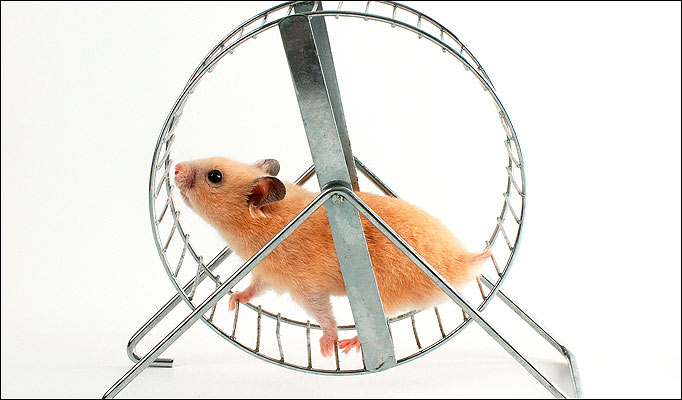 fun
work
NEEDS: Identity, security, love, significance, purpose
“sin”
Our amplified desires get more demanding
Rom 6:12 Therefore do not let sin reign in your mortal body so that you obey its lusts.
achievement
The “Law of Vanishing Returns”
money
romance
comfort
family
social causes
?
self care
experience
fun
work
NEEDS: Identity, security, love, significance, purpose
“sin”
Our amplified desires get more demanding
Rom 6:12 Therefore do not let sin reign in your mortal body so that you obey its lusts.
achievement
The “Law of Vanishing Returns”
money
romance
comfort
family
social causes
?
self care
experience
fun
work
NEEDS: Identity, security, love, significance, purpose
And so gradually, these begin to crowd out your life and make you less free
Rom 6:12 Therefore do not let sin reign in your mortal body so that you obey its lusts.
achievement
By putting inordinate weight on the thing we pursue, we ultimately distort and ruin it
money
romance
comfort
family
social causes
?
self care
experience
fun
work
NEEDS: Identity, security, love, significance, purpose
And so gradually, these begin to crowd out your life and make you less free
“sin”
Rom 6:12 Therefore do not let sin reign in your mortal body so that you obey its lusts.
achievement
By putting inordinate weight on the thing we pursue, we ultimately distort and ruin it
Money
romance
comfort
family
social causes
?
self care
experience
fun
work
NEEDS: Identity, security, love, significance, purpose
I have presented myself to sin, and it has become my master
“sin”
Rom 6:12 Therefore do not let sin reign in your mortal body so that you obey its lusts.
achievement
By putting inordinate weight on the thing we pursue, we ultimately distort and ruin it
Money
romance
comfort
family
social causes
?
self care
experience
fun
work
NEEDS: Identity, security, love, significance, purpose
I have presented myself to sin, and it has become my master
“sin”
Romans 6:16 Do you not know that when you present yourselves to someone  as slaves for obedience, you are slaves of the one whom you obey, either of sin resulting in death, or of obedience resulting in righteousness?
Slaves of Sin
The Master:
Cruel & Domineering
This is the “work” of slavery to sin: trying to get satisfaction from things that can’t deliver
The Work:
Obeying Lusts
The Result:
Romans 6:16 Do you not know that when you present yourselves to someone  as slaves for obedience, you are slaves of the one whom you obey, either of sin resulting in death, or of obedience resulting in righteousness?
Slaves of Sin
The Master:
Cruel & Domineering
The Work:
Obeying Lusts
The Result:
Death
Romans 6:16 Do you not know that when you present yourselves to someone  as slaves for obedience, you are slaves of the one whom you obey, either of sin resulting in death, or of obedience resulting in righteousness?
Slaves of Sin
Why does God even care how I live?
The Master:
Cruel & Domineering
The Work:
Obeying Lusts
It isn’t that he wants you to “miss out on freedom,” it’s that he doesn’t want us to ruin our lives and the lives of others
The Result:
Death
Romans 6:16 Do you not know that when you present yourselves to someone  as slaves for obedience, you are slaves of the one whom you obey, either of sin resulting in death, or of obedience resulting in righteousness?
Thank God, we have been “redeemed” out of slavery!
Rom 6:17  But thanks be to God that though you were slaves of sin, you became obedient from the heart to that form of teaching to which you were committed, 18 and having been freed from sin, you became slaves of righteousness. 19 I am speaking in human terms because of the weakness of your flesh.
Thank God, we have been “redeemed” out of slavery!
Rom 6:17  But thanks be to God that though you were slaves of sin, you became obedient from the heart to that form of teaching to which you were committed, 18 and having been freed from sin, you became slaves of righteousness. 19 I am speaking in human terms because of the weakness of your flesh.
Thank God, we have been “redeemed” out of slavery!
Rom 6:17  But thanks be to God that though you were slaves of sin, you became obedient from the heart to that form of teaching to which you were committed, 18 and having been freed from sin, you became slaves of righteousness. 19 I am speaking in human terms because of the weakness of your flesh.
Thank God, we have been “redeemed” out of slavery!
Rom 6:17  But thanks be to God that though you were slaves of sin, you became obedient from the heart to that form of teaching to which you were committed, 18 and having been freed from sin, you became slaves of righteousness. 19 I am speaking in human terms because of the weakness of your flesh.
Thank God, we have been “redeemed” out of slavery!
Rom 6:17  But thanks be to God that though you were slaves of sin, you became obedient from the heart to that form of teaching to which you were committed, 18 and having been freed from sin, you became slaves of righteousness. 19 I am speaking in human terms because of the weakness of your flesh.
Slaves of Sin
Slaves of Righteousness
The Master:
The Master:
GOOD
Cruel & Domineering
The Work:
The Work:
Obeying Lusts
The Result:
The Result:
Death
Rom 6:17  But thanks be to God that though you were slaves of sin, you became obedient from the heart to that form of teaching to which you were committed, 18 and having been freed from sin, you became slaves of righteousness. 19 I am speaking in human terms because of the weakness of your flesh.
Who is our “Master?”
Legitimate Authority
Knows and wants what is actually good for us
Humbled himself as a slave
Bought us out of slavery
Grants us genuine freedom
Real relationship
Romans 8:15 And For you have not received a spirit of slavery leading to fear again, but you have received a spirit of adoption as sons by which we cry out, “Abba! Father!”
Who is our “Master?”
Legitimate Authority
Knows and wants what is actually good for us
Humbled himself as a slave
Bought us out of slavery
Grants us genuine freedom
Real relationship 
Meets deepest needs permanently and completely
Has meaningful work for you to do
Romans 1:1 Paul, a bond-servant of Christ Jesus, called as an apostle, set apart for the gospel of God
Who is our “Master?”
Legitimate Authority
Knows and wants what is actually good for us
Humbled himself as a slave
Bought us out of slavery
Grants us genuine freedom
Real relationship 
Meets deepest needs permanently and completely
Has meaningful work for you to do
Romans 1:1 Paul, a bond-servant of Christ Jesus, called as an apostle, set apart for the gospel of God
Slaves of Righteousness
Slaves of Sin
The Master:
The Master:
GOOD
Cruel & Domineering
The picture is not “sit around and sin less,” or something…

The picture is that you can live a new life! And so let this new way of life displace your old way with something way better!
The Work:
The Work:
Obeying Lusts
Receiving & Giving God’s love
The Result:
The Result:
Death
Romans 6:19 For just as you presented your members as slaves to impurity and to lawlessness, resulting in further lawlessness, so now present your members as slaves to righteousness, resulting in sanctification.
Slaves of Righteousness
Slaves of Sin
The Master:
The Master:
GOOD
Cruel & Domineering
The Work:
The Work:
Obeying Lusts
Receiving & Giving God’s love
The Result:
The Result:
Death
Romans 6:19 For just as you presented your members as slaves to impurity and to lawlessness, resulting in further lawlessness, so now present your members as slaves to righteousness, resulting in sanctification.
Slaves of Righteousness
Slaves of Sin
The Master:
The Master:
GOOD
Cruel & Domineering
The Work:
The Work:
Obeying Lusts
Receiving & Giving God’s love
The Result:
The Result:
Death
Romans 6:19 For just as you presented your members as slaves to impurity and to lawlessness, resulting in further lawlessness, so now present your members as slaves to righteousness, resulting in sanctification.
Slaves of Righteousness
Slaves of Sin
The Master:
The Master:
GOOD
Cruel & Domineering
The Work:
The Work:
Obeying Lusts
Receiving & Giving God’s love
The Result:
The Result:
Death
Romans 6:20  For when you were slaves of sin, you were free in regard to righteousness.  21 Therefore what benefit were you then deriving from the things of which you are now ashamed? For the outcome of those things is death.
Slaves of Righteousness
Slaves of Sin
The Master:
The Master:
GOOD
Cruel & Domineering
The Work:
The Work:
Obeying Lusts
Receiving & Giving God’s love
The Result:
The Result:
Death
Growth and Vitality
Romans 6:22  But now having been freed from sin and enslaved to God, you derive your benefit, resulting in sanctification, and the outcome, eternal life.
Slaves of Righteousness
Slaves of Sin
The Master:
The Master:
GOOD
Cruel & Domineering
The Work:
The Work:
Obeying Lusts
Receiving & Giving God’s love
The Result:
The Result:
Death
Growth and Vitality
Romans 6:22  But now having been freed from sin and enslaved to God, you derive your benefit, resulting in sanctification, and the outcome, eternal life.
Why does presenting ourselves to God cause growth?
One path is rigorous and exhausting, 
				      the other is filled with joy, rest, and satisfaction.
Slaves of Righteousness
Slaves of Sin
The Master:
The Master:
GOOD
Cruel & Domineering
The Work:
The Work:
Obeying Lusts
Receiving & Giving God’s love
The Result:
The Result:
Death
Growth and Vitality
Romans 6:22  But now having been freed from sin and enslaved to God, you derive your benefit, resulting in sanctification, and the outcome, eternal life.
This is True Freedom
Romans 6:22  But now having been freed from sin and enslaved to God, you derive your benefit, resulting in sanctification, and the outcome, eternal life.
This is True Freedom
True Freedom: The ability to live out the purpose for which I was created
Romans 6:22  But now having been freed from sin and enslaved to God, you derive your benefit, resulting in sanctification, and the outcome, eternal life.
John 8:32  You will know the truth, and the truth will make you free
This is True Freedom
True Freedom: The ability to live out the purpose for which I was created
John 8:32  You will know the truth, and the truth will make you free
Romans 6:22  But now having been freed from sin and enslaved to God, you derive your benefit, resulting in sanctification, and the outcome, eternal life.
This is True Freedom
True Freedom: The ability to live out the purpose for which I was created
“Should I fight for my freedom, or should I give it up and serve God?”
Romans 6:22  But now having been freed from sin and enslaved to God, you derive your benefit, resulting in sanctification, and the outcome, eternal life.
This is True Freedom
True Freedom: The ability to live out the purpose for which I was created
“Should I fight for my freedom, or should I give it up and serve God?”
Romans 6:22  But now having been freed from sin and enslaved to God, you derive your benefit, resulting in sanctification, and the outcome, eternal life.
This is True Freedom
True Freedom: The ability to live out the purpose for which I was created
What are you going to do with your freedom?
Romans 6:22  But now having been freed from sin and enslaved to God, you derive your benefit, resulting in sanctification, and the outcome, eternal life.
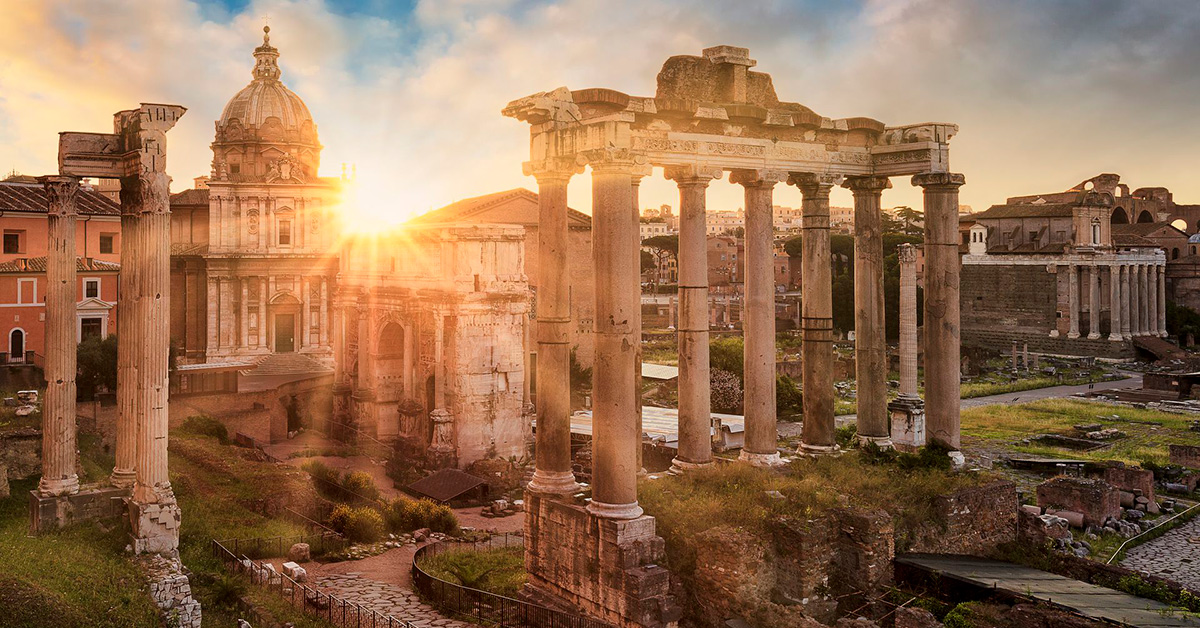 R O M A N S
Next Week…
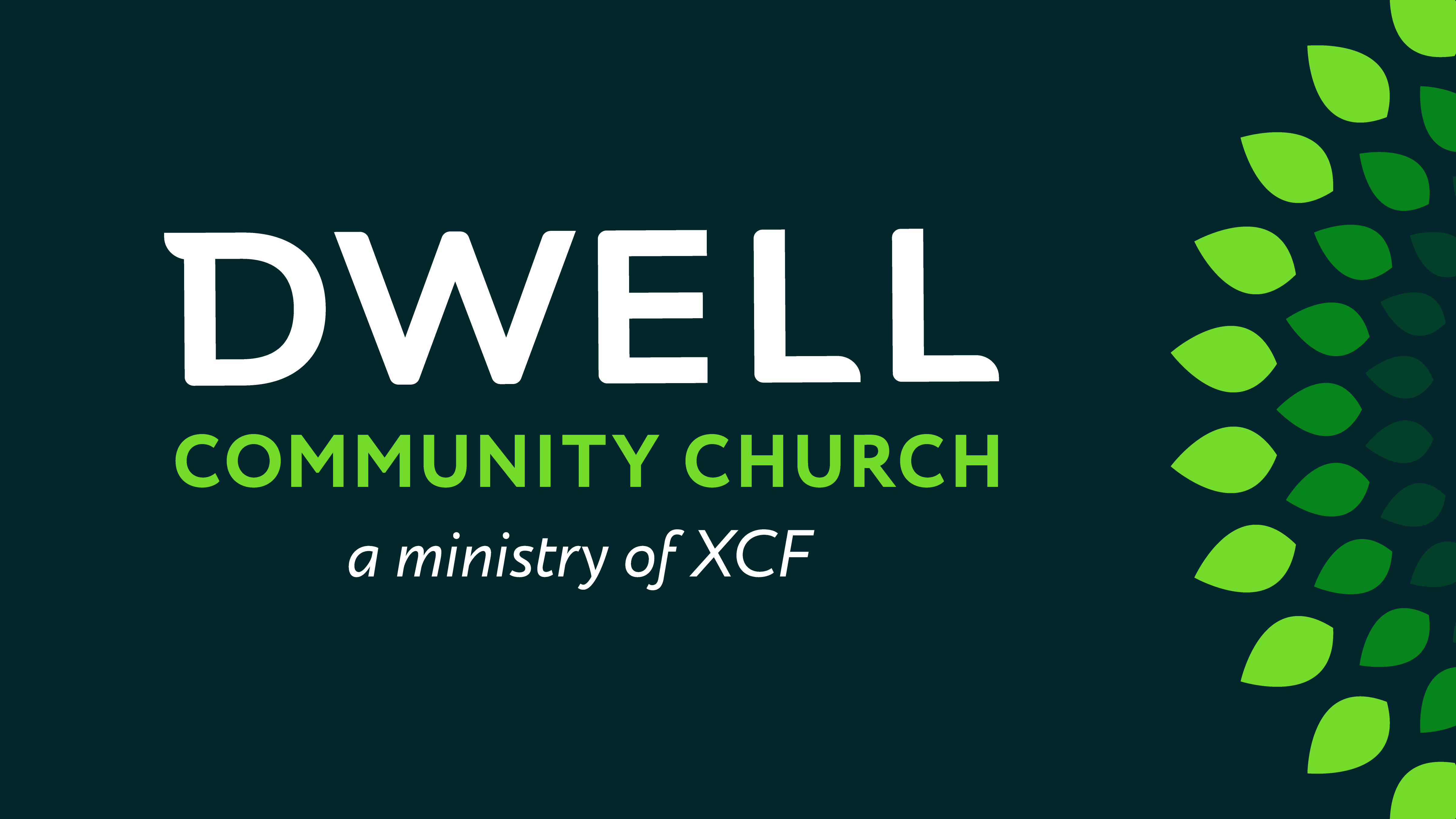